«Если хочешь быть   здоров»
1класс
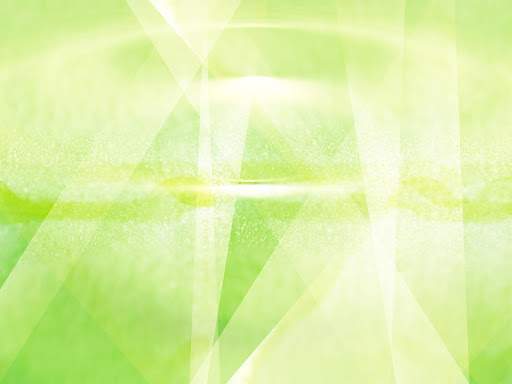 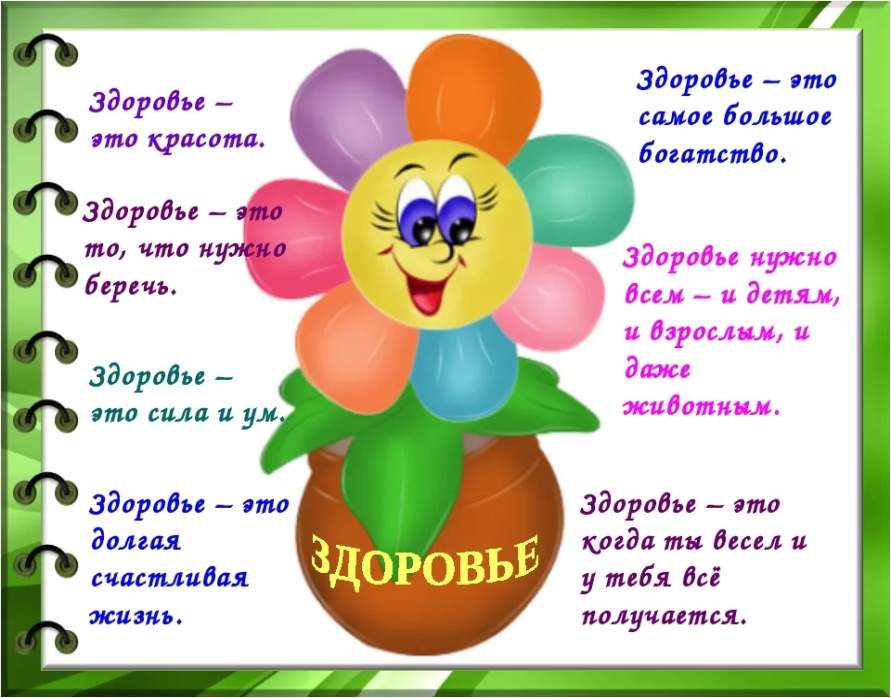 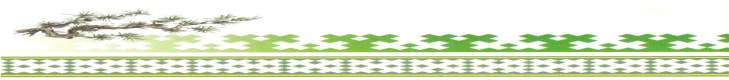 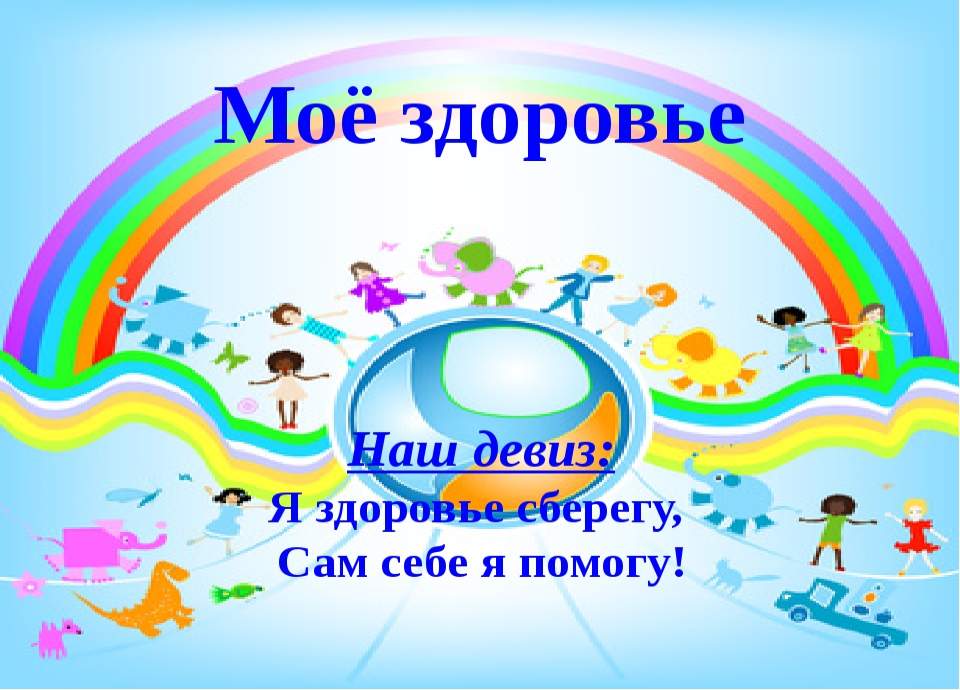 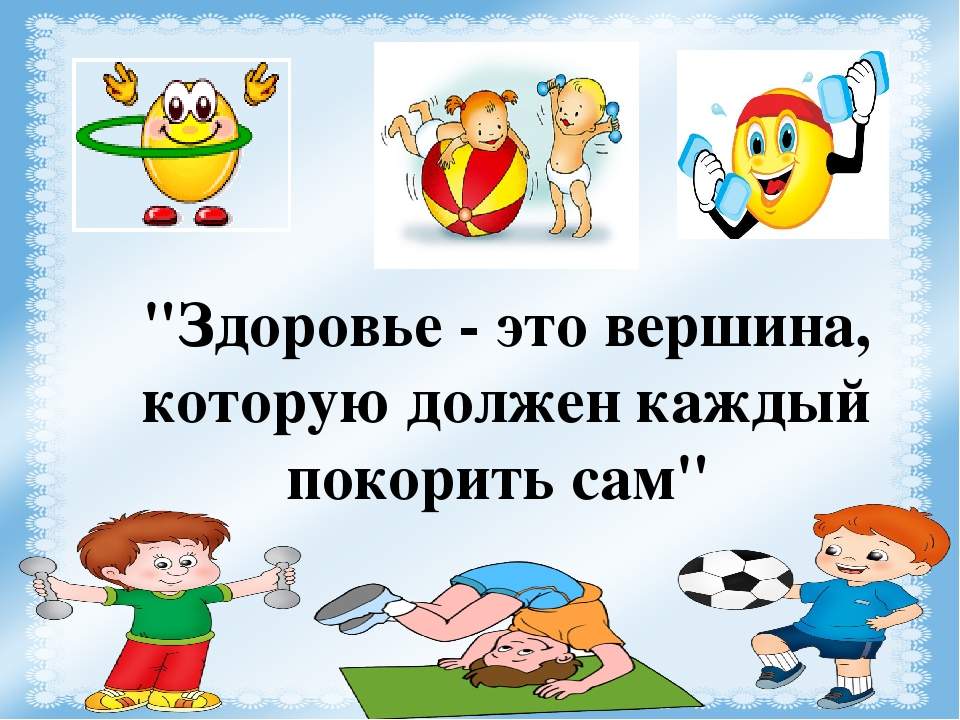 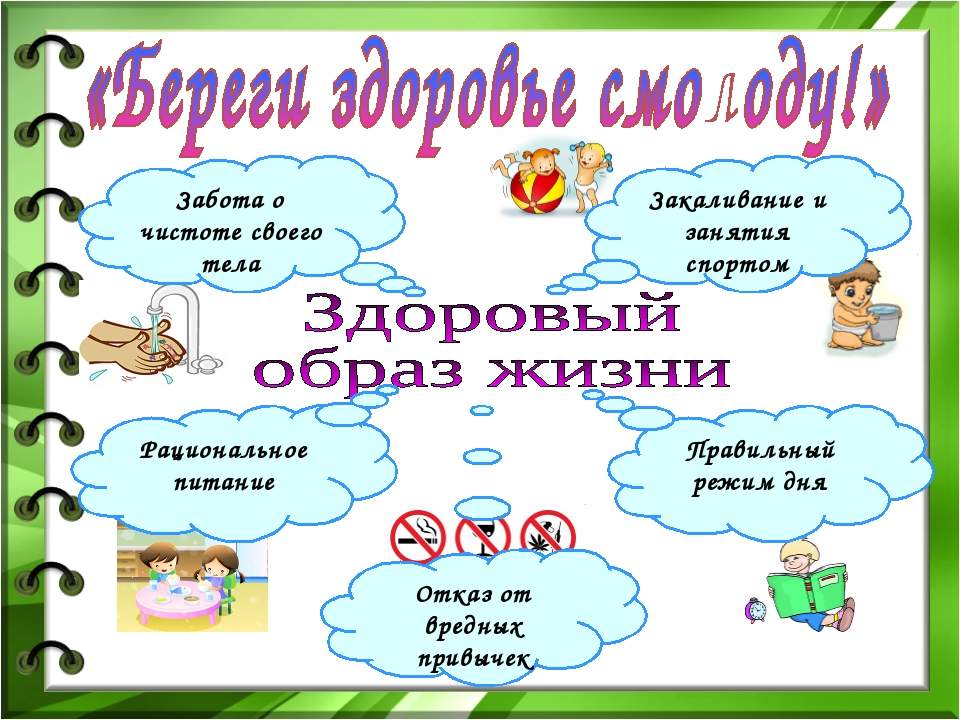 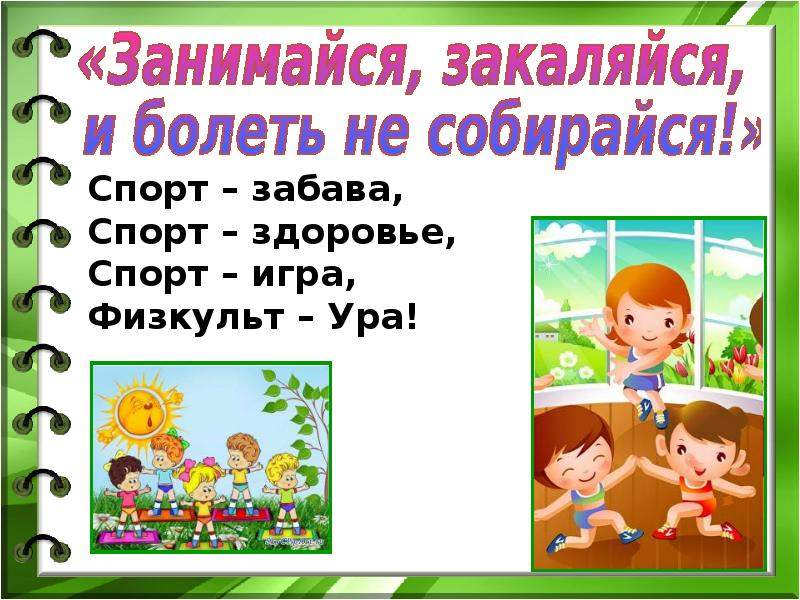 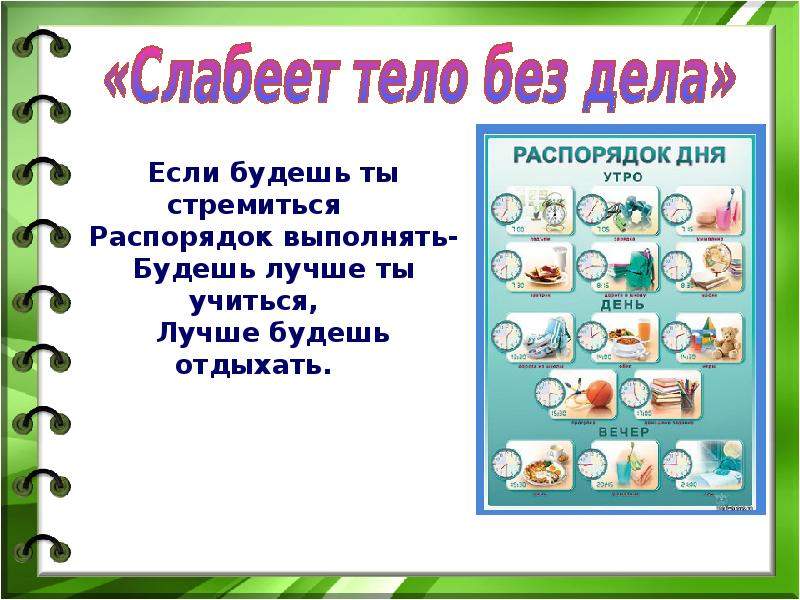 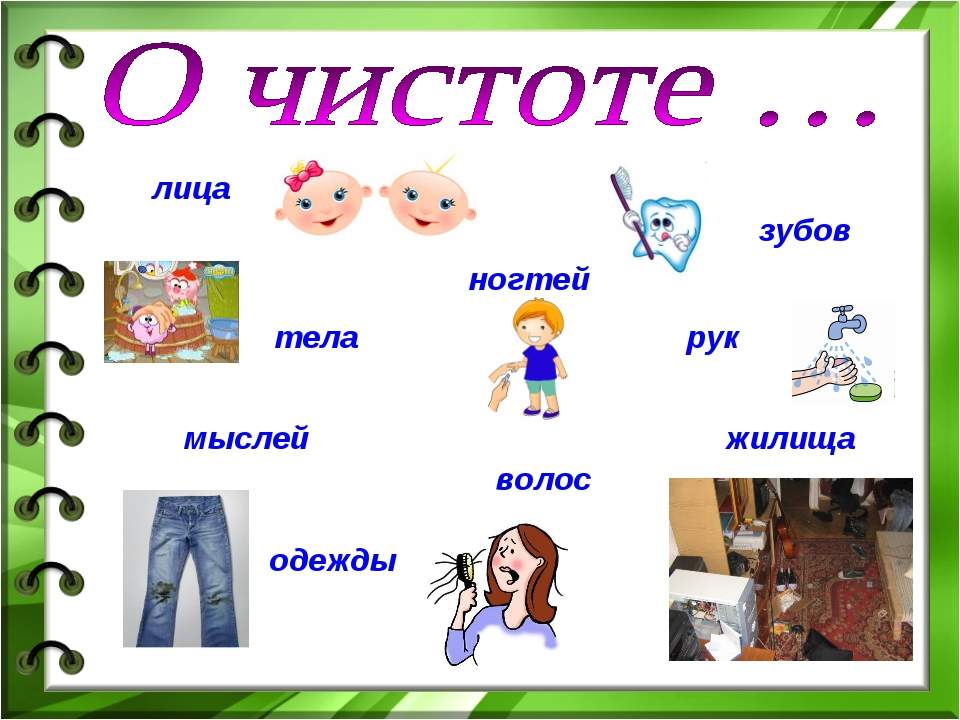 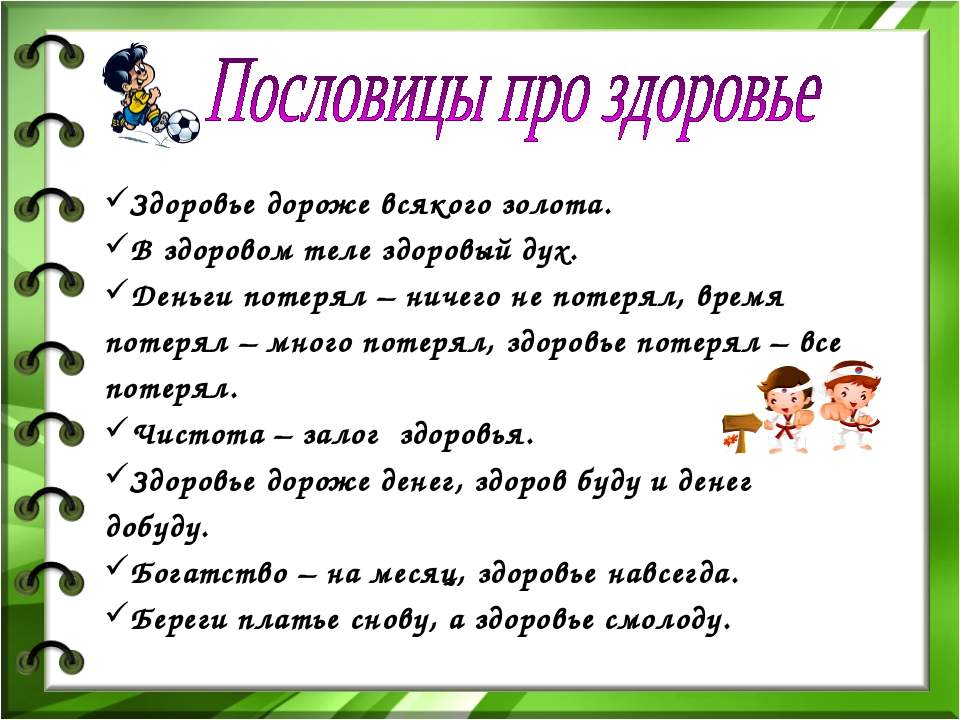 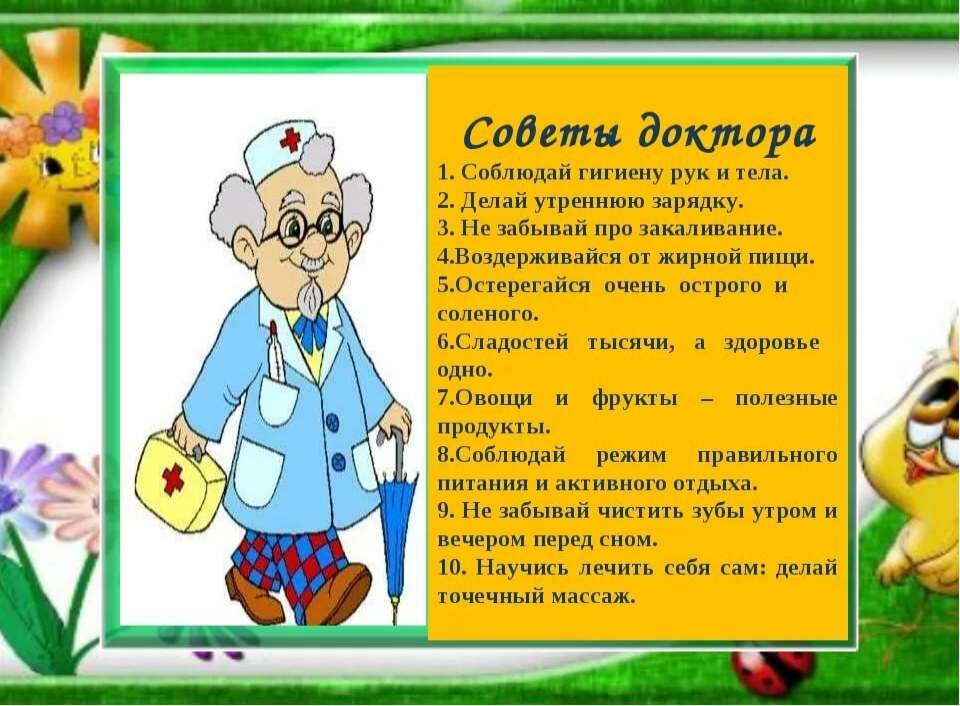 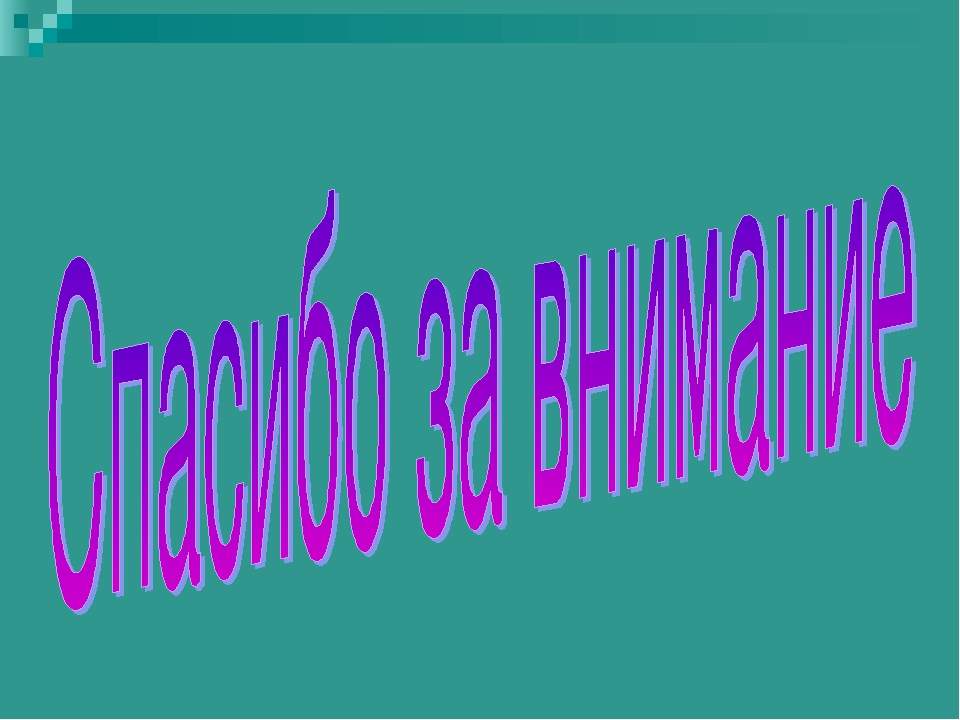